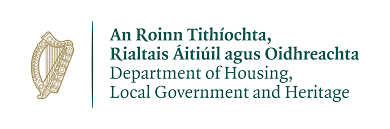 Commercial Rates Waiver Scheme
Quarter 1 - 2021
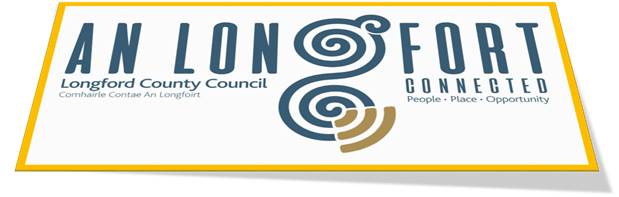 Circular Fin1/2021
In recognition of the impact that COVID19 is having on businesses a further commercial rates waiver will apply to specified businesses in the first quarter of 2021.
Scheme applies to businesses closed by, or severely impacted by, Level 5 restrictions announced on 6th January 2021.
This three-month waiver has modified criteria and accordingly is a separate standalone waiver scheme from the scheme that applied in 2020.
The waiver will take the form of a credit in lieu of rates and the value is the equivalent of 25% of the annual rate bill for 2021.
The three-month waiver will apply to all eligible businesses closed by or badly impacted by Level 5 restrictions.
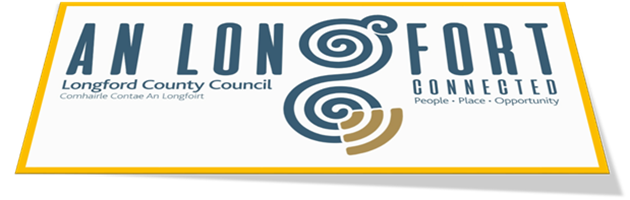 Process
An application to Longford County Council is not required. 
Longford County Council will automatically apply a 100% credit in lieu of commercial rates, for a three-month period, to classes and categories of occupied rateable property where the occupying business is not in an excluded category.
The Council are obliged to issue the 2021 Rate Demands to all rate customers.
Following the issuing of the rate demands in late February 2021, eligible accounts will have the credit in lieu of commercial rates applied to their accounts to cover the 1st quarter of 2021.
The full list of categories and uses of commercial rate properties that are deemed eligible for the Waiver is contained in Appendix C to the circular and will be available at www.longfordcoco.ie
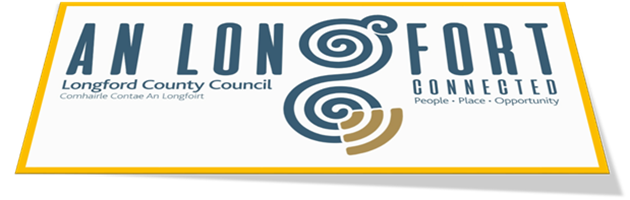 Automatically Eligible Categories of Business
Detailed list Appendix C
Hospitality
Leisure
Entertainment
Non Essential retail (Shops & Warehouses)
Airports
Health
Service Stations
Personal Care
Childcare
Essential Retail (excluding large supermarkets, greater than 500m2)
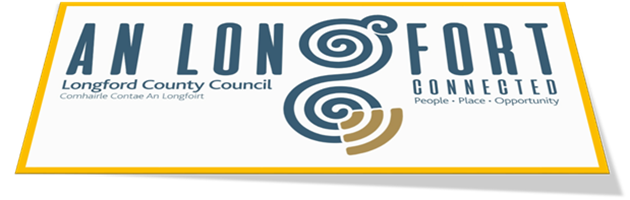 Specifically Excluded Categories
Public Service
Vacant Properties (all vacant property as is ordinarily understood for rates is excluded from the waiver)
Global Utility Networks on the Central Valuation List
Properties in the "Office" Valuation Category
Properties in the "Industrial Uses" Valuation Category
Properties in the "Miscellaneous" Valuation Category
Properties in the "Minerals" Valuation Category
Properties in the "Utility" Valuation Category
Supermarkets greater than 500M2 (Categories Supermarket 2 and Supermarket 3)
Properties with the valuation category of "Department Store" but which are occupied either partially or wholly by a supermarket which sells food and/or groceries.
Banks, Building Societies and Credit Unions
Pharmaceutical manufacturing
Detailed list Appendix D
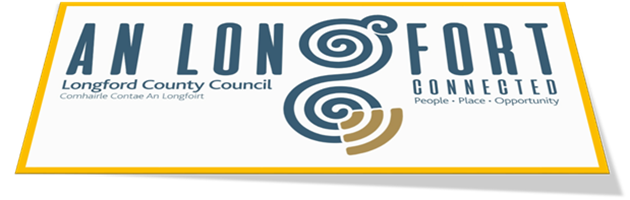 Excluded Categories severely impacted
In recognition of the fact that there may be ratepayers excluded from this waiver that were nevertheless severely impacted by the pandemic, up to 7.5% of the overall €160m national allocation is included for such cases.
Excluded ratepayers may engage with local authorities to demonstrate severe impact, on a case by case basis.
Any such customers are advised to e-mail rates@longfordcoco.ie , before Friday 12th March 2021, if they believe that the scheme would apply to them.
Full particulars will also be available on www.longfordcoco.ie.
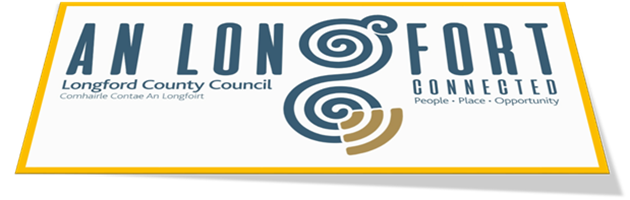 Supporting Proofs
In line with eligibility for the Covid Restriction Support Scheme (CRSS), ratepayers in excluded categories should demonstrate turnover in the claim period does not exceed 25% of the average weekly turnover in 2019.

The local authority may seek confirmation of eligibility via documentary evidence eg:-
Participation in the CRSS operated by Revenue.
Employment ceasing and employees availing of the PUP.
Documentation submitted to a financial institution as part of negotiation of relief measures.
Correspondence with Revenue to agree forbearance measures with regard to tax liabilities.
Evidence of reliance on the Government Credit Guarantee Scheme.
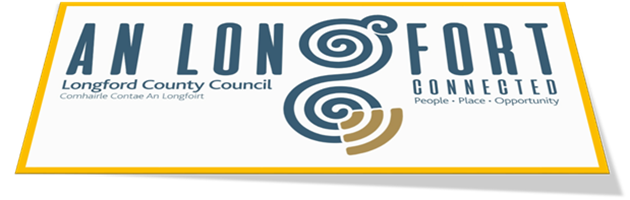